FTA Blast of Information
Barrie Wilson
Regional Manager, Vans
Freight Transport Association
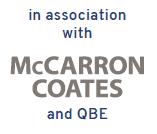 Van Excellence – Fleet Insurance
In association with McCarron Coates and QBE Insurance, Van Excellence now offer a new van insurance product.

Key benefits
Includes either your initial Van Excellence audit fee, subscription to the Guide to Van Excellence (year one only) or funding for a half day training to support your Van Excellence journey.
Any Licensed Driver basis as standard
Long term agreements
Alternative excess options
Low claims rebate
Risk Management App – Telematics App
Competitive Finance Options

www.mccarroncoates.com/van-excellence 
0113 345 2398 
info@vanexcellence.co.uk